Fig. 3 Cardiomyocytes in a and b are identified by α-sarcomeric-actinin labelling. (a) Early stage EB (7+2d): Small ...
Cardiovasc Res, Volume 36, Issue 2, November 1997, Pages 149–162, https://doi.org/10.1016/S0008-6363(97)00193-4
The content of this slide may be subject to copyright: please see the slide notes for details.
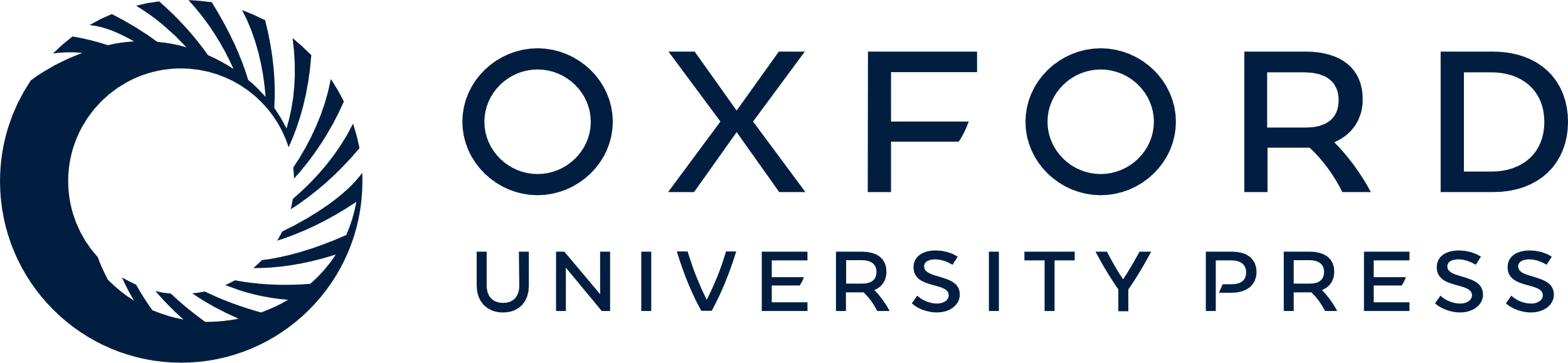 [Speaker Notes: Fig. 3 Cardiomyocytes in a and b are identified by α-sarcomeric-actinin labelling. (a) Early stage EB (7+2d): Small rounded early myocytes form round accumulations. (b) Late stage EB (7+12d): Elongated cardiomyocytes with well developed myofibrils are situated in strands. (c) The cardiomyocyte aggregates within the EB are located between a covering epithelial layer and a basal layer of mesenchymal cells. (d) Early stage EB (7+2d): Actin and myosin filaments form alternating bundles and are in a irregularly and disorientated manner distributed in the cytoplasm. Z-bodies (zb) are rare. The cross-section demonstrates a hexagonal array of actin and myosin filaments. (e) Early stage EB (7+4d): Z-bodies are aligned periodically and are associated with actin filaments. The Z-bodies are interrupted by bundles of myosin filaments that are located between two dense bodies. Further development of the myofibrillar arrangement shows lateral alignment of several primitive myofibrils and fusion of Z-bodies to Z-line precursors which remain irregularly shaped. There is still no clear distinction of I- and A-bands. (f) Late stage EB (7+12d): The diameter of the Z-line corresponds to the diameter of the myofibrillar arrangement. Z-line, I- and A-band are distinct, but in comparison to adult cardiomyocytes the M-band is still missing.


Unless provided in the caption above, the following copyright applies to the content of this slide: Copyright © 1997, European Society of Cardiology]